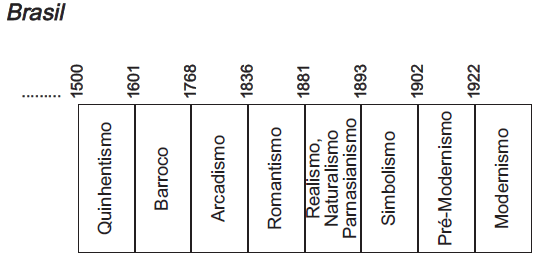 Estilo de época
Essas datas são convencionais, uma vez que é difícil dizer com exatidão quando começa e quando termina uma época literária. A escolha das datas obedece a dois critérios: o histórico e o literário. O histórico tem por base os acontecimentos políticos e sociais mais marcantes. 
O literário tem por base o surgimento de uma obra literária que reflete uma mudança significativa em relação ao estilo de época anterior. Dois ou mais estilos podem coexistir numa mesma época. O que determina a denominação da cada período é o predomínio e não a exclusividade de determinadas formas de expressão literária.
O mundo real, que serve de ponto de partida para a literatura, é dinâmico, não para. A concepção de mundo é, também, dinâmica, variando de acordo com a época. Por isso, há mudanças na maneira de expressar a realidade.
Cada época tem seu estilo. O estilo é um conjunto de características específicas e semelhantes que se refletem na arte, na ciência, na religião, nos costumes em geral.
Essa semelhança na maneira de conceber e expressar a realidade chama-se estilo de época.
Os estilos de época, que marcam a história literária de Portugal e do Brasil, aparecem sintetizados no quadro seguinte:
LITERATURA NA IDADE MÉDIA
TROVADORISMO
Ambiente: reis, castelos, nobres cavaleiros lutando em torneios para merecer atenção de formosas damas são alguns dos elementos  que compõem uma certa representação da Idade Média, compostas pelos textos dos trovadores e das novelas de cavalaria.

A IDADE MÉDIA: ENTRE O MOSTEIRO E A CORTE
A Idade Média foi um período que compreendeu a conquista de Roman, capital do império romano do ocidente, pelos comandantes germânicos no ano de 476 (século v) e terminou com a queda de Constantinopla, capital do império romano do oriente, tomada pelos turcos em 1453.
Uma das heranças que vieram com a dominação romana, foi o cristianismo que mudou e moldou a literatura e costumes da época, uma vez que ganhou forte influência e poder, ganhando terras e enriquecendo.
O poder da igreja
Na alta Idade Média (séculos XII e XIII), o poder da Igreja era tanto que o papa Inocêncio III (1198 – 1216) afirmou: “Os príncipes têm poder na terra, os sacerdotes, sobre a alma. e assim como a alma é muito mais valiosa do que o corpo, assim também mas valioso é o clero do que a monarquia [...] Nenhum rei pode reinar com acerto a menos que sirva devotamente ao Vigário de Cristo.”
Com esse pensamento, o clero estimulava as pessoas acreditarem que eram imperfeitas e inferiores e a buscar a redenção na total submissão à igreja, que representava, no mundo, a vontade de Deus. Isso é o chamado teocentrismo. 
Assim, a palavra teocentrismo (derivada do termo grego théos: deus ou divindade) se refere a uma visão de mundo cristã, que afirma a perfeição e a superioridade de Deus, centro de todas as coisas e vê o ser humano como imperfeito e pecador.
Religião e cultura
Uma das mais importantes manifestações de poder da igreja católica medieval era o controle quase absoluto da produção cultural.
Apenas 2% da população da época tinha acesso à leitura, com isso as produções literárias eram praticamente todas escritas nos mosteiros e abadias em que os religiosos reproduziam e traduziam os textos sagrados do cristianismo.
Além disso, as obras da antiguidade, como as de Platão e de Aristóteles que não representassem uma ameaça ao poder da igreja.
As produções eram manuscritas, então a divulgação da cultura se tornava ainda mais complicada, além do uso do latim como língua literária.
Uma nova organização social
Com a morte do imperador Carlos Magno, em 814, o poder central foi enfraquecido e obrigou a sociedade medieval a se reorganizar em torno dos grandes proprietários de terra, os senhores feudais.
Uma pequena corte passou a se reunir em torno do senhor feudal. Dela faziam parte membros em pobres da nobreza, cavaleiros camponeses livres e servos estavam Unidos por uma relação de dependência pessoal: a vassalagem
As relações entre nobres, cavaleiros e senhores feudais eram regidas por um código de cavalaria baseado na lealdade, na honra, na bravura, na cortesia. O servilismo dos vassalos ao seu suserano e dos fiéis a Deus dá origem ao princípio básico da literatura medieval: afirmação da total subserviência de um trovador a sua dama (no caso da poesia) ou de um cavaleiro a sua donzela (no caso das novelas de cavalaria)
O Trovadorismo: poesia e cortesia
No século XII, o período das grandes invasões de na Europa havia passado isso permitiu o ressurgimento das cidades, o progresso econômico e o intercâmbio cultural. Os cavaleiros viram-se de uma hora para outra sem função social. Era preciso criar para eles um novo papel.
A solução desse quadro veio com a idealização de um código de comportamento amoroso, que ficou conhecido como amor Cortês. Quem o idealizou foi Guilherme IX, nobre senhor de um dos mais poderosos feudos da Europa . Esse código transferiu a relação de vassalagem entre cavaleiros e senhores feudais para o louvor às damas da sociedade.
O projeto literário do trovadorismo
Quando consideramos o contexto de produção e de circulação das cantigas dos trovadores, o perfil do público a que se destinava e a linguagem utilizada nos textos literários, podemos identificar um dos mais importantes elementos definidores de seu projeto: a legitimação, por meio da literatura, de uma nova ordem que redefine as funções sociais dos cavaleiros na corte do senhor feudal.
Os agentes do discurso
O local eram as cortes dos senhores feudais em que se exibiam os jograis: recitadores, cantores e músicos ambulantes que eram contratados pelo senhor para divertir a corte.
Os nobres que se denominavam trovadores, por que praticavam a arte de trovar, eram os compositores dessa cantigas.
Os agentes do discurso
Enquanto nos mosteiros e abadias circulavam textos escritos em latim, a produção cultural literária era ,na realidade, oral produzida em linguagem local, voltada para o deleite dos homens e das mulheres da nobreza e para legitimar o novo papel social assumido pelos cavaleiros.
As regras de conduta social expressas no código de cavalaria passaram a definir o fazer literário medieval. Foi assim que os princípios básicos desse código -a subordinação a Deus e às damas - tornaram-se o centro dos textos literários do período.
Trovadorismo e o público
A lírica trovadoresca é uma poesia de sociedade. O seu forte convencionalismo pode ser mais bem entendido se nos lembrarmos da interação constante entre um trovador e seu público.
Como testemunhas do comportamento do trovador e da dama a quem ele dirigia seus galanteios, os membros da corte julgavam comportamento social de ambos. 
Era papel da dama reconhecer e recompensar o trovador que cumprisse todas as regras do amor Cortês. Se não fizesse isso, o trovador tinha o direito de denunciar lá publicamente por meio de cantigas satíricas. Outros trovadores também podiam censurar, em suas cantigas o comportamento inadequado de trovadores que não seguissem as regras do amor Cortês
As regras da conduta amorosa
Segundo o código do amor cortês, um trovador deveria expressar seus elogios e súplicas a uma mulher da nobreza, casada que tivesse uma posição social reconhecida. Essa posição social era necessária para que fosse criada, nos textos literários, uma estrutura lírica equivalente a da relação de vassalagem. 
Por esse motivo, os termos que definiam as relações feudais foram transpostos para as cantigas, caracterizando a linguagem do trovadorismo: a mulher era a senhora, o homem era o seu servidor; prezava-se a generosidade, lealdade e, acima de tudo, a cortesia.
As cantigas do trovadorismo se dividem em:
Líricas: Amor e amigo
Satíricas: escárnio e maldizer

A LINGUAGEM NA VASSALAGEM AMOROSA
Tinha estrutura fixa com rimas e métrica regular, para facilitar a memorização.
Termos que obedeciam à regra de vassalagem, como nomear a mulher como “mia senhor”, “senhor”, “senhor fremosa”, em função da posição que ela ocupava socialmente;
Valores da sociedade cortês: mesura (mérito, valor) de sua dama, pede que ela reconheça a cortesia (ou prez) e garanta um galardam (prêmio), ao trovador, a que tem direito por seguir as regras da vassalagem amorosa
Portugal
Em 1140, Portugal se separa do reino de Leão e Castela para se tornar um estado independente, mas mantém os seus laços econômicos sociais e culturais com o resto da península Ibérica, dentre eles, o mais forte é a língua: o galego-português.
Acredita-se que o primeiro texto literário galego-português seja cantiga da ribeirinha (também conhecida como cantiga da guarvaia) que se supõe ter sido composta em 1198.
Cantiga da Ribeirinha
Trata do tema coita de amor, em que o eu lírico masculino (que se confunde com o jogral) diz estar apaixonado e não ter o amor correspondido.
Os cancioneiros medievais
As cantigas foram preservadas graças as coletâneas de manuscritas, conhecidas como cancioneiros: 
Cancioneiros da ajuda: contém apenas cantigas de amor dos poetas antigos.
Cancioneiro da vaticana: possui cantiga de amor, de amigo e de escárnio e maldizer galego-portuguesas.
Cancioneiro da biblioteca nacional: contém um pequeno tratado de poética trovadoresca, "arte de trovar".
O projeto Literário do Trovadorismo
Redefinição das funções sociais dos cavaleiros;
Agentes:
Jograis – recitadores
Trovadores – nobres que eram responsáveis pela composição das cantigas;
Linguagem oral – acompanhada de instrumento musical;
Sociedade – Subserviência total a Deus – teocentrismo, em que o ser humano era pecador e que era representado pela relação de vassalagem;
As regras do jogo amoroso
As cantigas eram públicas;
As mulheres tinham de reconhecer e recompensar o trovador que seguisse as regras do jogo, caso contrário, ele poderia criticá-la em público com canções satíricas.
A conduta poderia ser denunciada de trovador para trovador, com as canções satíricas também.
A conduta amorosa
Trovador deveria expressar seus elogios e súplicas a uma mulher da nobreza, casada (porque só uma mulher casada é que tinha senhorio, ou seja, não tinha personalidade jurídica); a mulher era senhora e o homem seu servidor
A mulher era um ser inatingível, amor não correspondido, uma figura idealizada, Assim, o poeta sofre “coita d’amor” (sofrimento amoroso);
A conquista deveria ser difícil;
A posição típica do homem ajoelhado jurando servidão à mulher amada é a herança do contrato feudo-vassálico.
O trovador não devia revelar o nome da dama a quem dirigia elogios, mas deveria dar detalhes que a corte pudessem identificá-la
O nascimento da literatura portuguesa
Com a consolidação do Estado português, surge a literatura desse país.
Cantiga Lírica (Cantiga de Amor e cantiga de Amigo) e Cantiga Satírica (Escárnio e maldizer);
CANTIGA DE AMOR
Amor não correspondido;
Ambiente: corte ou natureza idealizada;
A sua dama é sempre superior as outras da corte, além disso a dor do trovador é maior do que a de todos os outros e seus talentos superam dos seus rivais.
O eu lírico é sempre masculino e representa o trovador que dirige os elogios a uma dama 
Assim como as provençais, exprimem paixão infeliz, o amor não correspondido que um trovador dedica a sua senhora;
O trovador, que sofre com frequência, se autodenomina coitado, cativo, aflito, enlouquecido e sofredor.
A dama identificada por termos que destacam suas qualidades físicas (fremosa,delgada, de bem parecer), morais (bondade, lealdade, comprida de bem), sociais (bom sen, falar mui ben).
Quanto à estrutura, utilizam versos com 7 sílabas métricas (redondilha maior) e há a presença do refrão (o que é uma inovação em relação as cantigas provençais)
Cantigas - continuação
Poucos personagens, como o trovador, a senhora, Deus e/ou algum rival;
Apresenta refrão (versos que se repetem ao final de cada estrofe), para enfatizar o sofrimento do eu-lírico ou a beleza de sua senhora.
Cantiga de amor de refrão

Quantos o amor faz padecer
penas que tenho padecido
querem morrer e não duvido
que alegremente queiram morrer.
Porém enquanto vos puder ver,
vivendo assim eu quero estar
e esperar, e esperar.
Sei que a sofrer estou condenado
e por vós cegam os olhos meus.
Não me acudis; nem vós, nem Deus
Mas, se sabendo-me abandonado,
ver-vos, senhora, me for dado,
vivendo assim eu quero estar
e esperar, e esperar.
 
Esses que veem tristemente
desamparada sua paixão
querendo morrer, loucos estão.
Minha fortuna não é diferente;
porém eu digo constantemente:
vivendo assim eu quero estar
e esperar e esperar.
Quantos an gran coita d’amor 
eno mundo, qual og’ eu ei, 
querrian morrer, eu o sei, 
o averrian én sabor. 
Mais mentr’ eu vos vir’, mia senhor, 
sempre m’eu querria viver, 
e atender e atender! 
 
Pero já non posso guarir, 
ca ja cegan os olhos meus 
por vos, e non me val i Deus 
nen vos; mais por vos non mentir, 
enquant’ eu vos, mia senhor, vir’, 
sempre m’eu querria viver, 
e atender e atender!
E tenho que fazen ma-sen 
quantos d’amor coitados son 
de querer as morte, se non 
ouveron nunca d’amor ben 
com’eu faç’. E, senhor, por én 
sempre m’eu querria viver, 
e atender e atender!
O servilhismo amoroso é simbolizado pela expressão mia senhor. 
A coita d’amor é caracterizada principalmente pela declaração do desejo de morrer  que toma conta dos amantes não correspondidos
Cantigas de Amigo
Relação amorosa concreta entre pessoas simples, que vivem no campo. Temática: saudade.
Eu lírico feminino, representa a voz de uma mulher (amiga) que manifesta saudade pela ausência do amigo (namorado ou amante).
Cenário: ambiente campestre; personagens: além dos envolvidos, testemunhas como mãe, amigas, damas de companhia;
A mãe muitas vezes é o obstáculo para a realização dos encontros entre os amigos.
Tom mais otimista pois trata de uma relação real;
Sempre apresentam refrão
Cantiga de amigo (Alba)
 
Ergue-te, amigo que dormes nas manhãs frias! 
Todas as aves do mundo, de amor, diziam: 
Alegre eu ando 
Ergue-te, amigo que dormes nas manhãs claras! 
Todas as aves do mundo, de amor, diziam: 
Do meu amor e do teu se lembrariam: 
Alegre eu ando 
Todas as aves do mundo, de amor, cantavam: 
Do meu amor e do teu se lembrariam: 
Alegre eu ando. 
Todas as aves do mundo, de amor, cantavam: 
Do meu amor e do teu se recordavam: 
Alegre eu ando. 
Do meu amor e do teu se lembrariam: 
Tu lhes tolheste os ramos em que eu as via: 
Alegre eu ando.
As Cantigas Satíricas
As cantigas de caráter satírico apresentavam críticas ao comportamento social de seus pares, difamavam alguns nobres ou denunciavam as damas que deixavam de cumprir seu papel no jogo do amor cortês;
Cantigas de Escárnio: 
Denunciam nobres e mulheres que não seguiam o jogo de amor cortês
Efeito satírico por meio de ironias, trocadilhos e jogos semânticos.
Cantigas de Maldizer:
Modo direto, explícito de criticar, identificando a pessoa satirizada.
Costuma apresentar linguagem ofensiva e palavras de baixo calão. Muitas vezes, tratam das indiscrições amorosas dos nobres e membros do clero.
Cantiga de maldizer medieval"Dom Bernaldo, pois trazeis convosco uma tal mulher, a pior que conheceis que se o alguazil souber, açoitá-la quererá. A prostituta queixar-se-á e vós, assanhar-vos-ei Vós que tão bem entendeis o que um bom jogral entende, por que demônio viveis com uma mulher que se vende ? E depois, o que fareis se alguém a El-rei contar a mulher com quem viveis e ele a quiser justiçar? Se nem Deus lhe valerá, muito vos molestará, pois valer-lhe não podeis" (Pero da Ponte)
Nesta cantiga, o trovador satiriza a mulher que é trazida por “Dom Bernaldo”,  usando palavras grosseiras como “prostituta” para difamá-la. 


Ele não cita o nome da pessoa, mas a crítica feita a ela,  se dá de forma explícita, pois ele a ofende claramente. 
A apreciação desfavorável se refere a comportamentos sexuais, e hábitos feios e imorais
Cantiga de escárnio medievalRei queimado morreu con amorEm seus cantares, por Santa Mariapor una dona que gran bem queriae por se meter por mais trovadorporque lh'ela non quis [o] benfazerfez-s'el en seus cantares morrermas ressurgiu depois ao tercer dia!...
Tradução:Rei queimado morreu com amor.Em seus cantares, por Santa Mariapor uma senhora a quen amavae por aparecer um melhor trovador,porque lhe ela não lhe quis bem-fazerfez-se ele em seus cantares morrermas ressurgiu depois ao terceiro dia! ...
O trovador indiretamente critica o “rei” por amar a “Santa Maria”.
O trovador ao dizer “e por aparecer um melhor trovador,/ porque lhe ela não lhe quis bem fazer”, o faz num tom sarcástico, pois revela que a amada do “rei” o deixou para ficar com outro.
Exemplo de paralelismo nos refrões
As cantigas satíricas
São de caráter satírico por que apresentam críticas ao comportamento social os pares, de fama alguns de nobres ou denunciam as damas que deixavam de cumprir seu papel no jogo do amor Cortês. 
Elas podem ser de escárnio ou de maldizer.
Cantigas de escárnio
Nas cantigas de escárnio, o trovador critica alguém por meio de palavras de duplo sentido, para que não sejam facilmente compreendidas.
Usa ironias, trocadilhos e jogos semânticos, para ridicularizar o comportamento de nobres ou denunciam mulheres que não seguem o código do amor Cortês
Essa cantiga é um exemplo de escárnio, pois trata de uma resposta a crítica de uma dama que diz que o trovador não a elogiava em suas composições. Dessa forma, o trovador escreve essa música dizendo que ela é feia, velha e louca.

Nas cantigas de escárnio há a característica do trovador optar mais pela ironia do que pelas ofensas e não costuma realmente nomear as pessoas a quem eles dirigem.
Novela de cavalaria
São os primeiros romances, ou seja, longas narrativas em verso, surgidas no século XII, quando as aventuras de vividas pelos cavaleiros andantes que tiveram origem no declínio do prestígio da poesia dos trovadores. 
tiveram intensa circulação pelas cortes medievais e ajudaram a divulgar os valores e a visão de mundo característicos da sociedade desse período. 
Estão organizados em três círculos de acordo com o tema que desenvolvem e com um tipo de herói que apresentam: 
Ciclo clássico: narram a guerra de Troia e as aventuras de Alexandre o grande. O ciclo recebe essa denominação porque seus heróis vem do mundo clássico Mediterrâneo.
Ciclo arturiano ou bretão: envolve os cavaleiros da távola redonda e o rei Arthur. Temas história de Percival na história de Tristão e Isolda, as aventuras dos cavaleiros da corte do rei Arthur e a demanda do santo Graal.
Ciclo carolíngio ou francês história sobre o rei Carlos Magno e os doze pares da França
Crônicas, nobiliários e hagiografias
Caráter documental produzidos na idade média eram conhecidos como cronicões e nobiliários. Os primeiros registravam os acontecimentos marcantes da vida dos nobres e dos Reis, em ordem cronológica, enquanto os segundos registravam os nascimentos, casamentos e as mortes de uma determinada família de nobres. 
As hagiografias faziam relatos da vida dos Santos